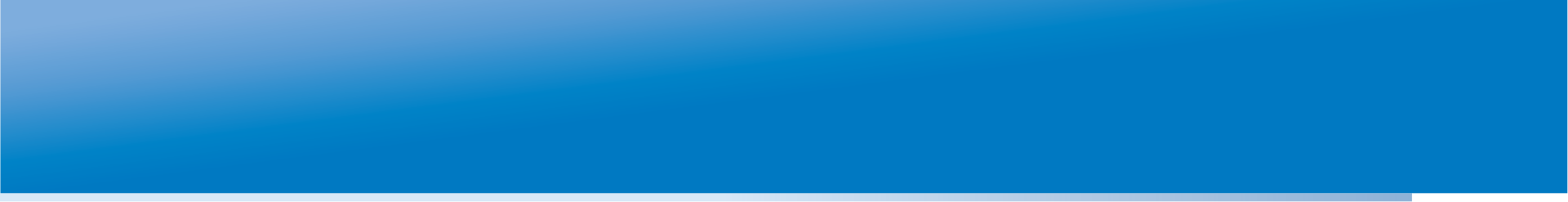 Семинар
«Актуальные вопросы проектирования и формирования рейтингов в образовании»
31 октября - 1 ноября 2012 года, г. Москва
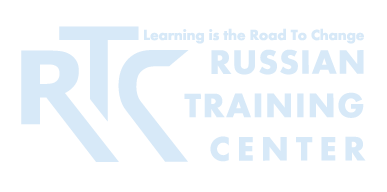 Муниципальные рейтинги по результатам оценки учебных достижений школьников: опыт Красноярского края
Семёнов Сергей Викторович
Красноярский центр оценки качества образования
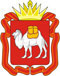 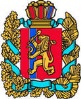 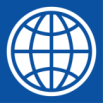 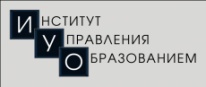 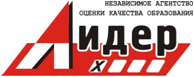 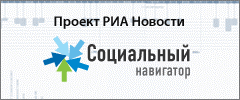 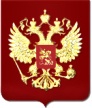 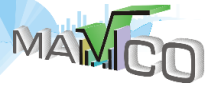 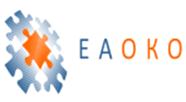 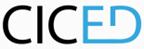 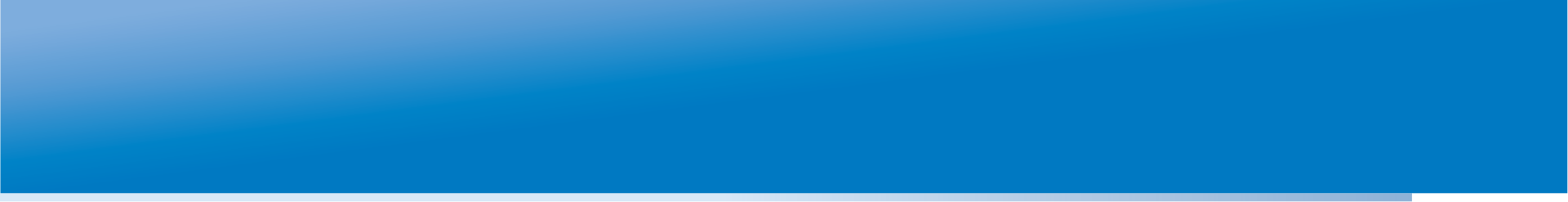 ЗАГОЛОВОК
1.«Красноярский кейс» 
2. Итоги Красноярского рейтингования: выводы, проблемы, размышления …
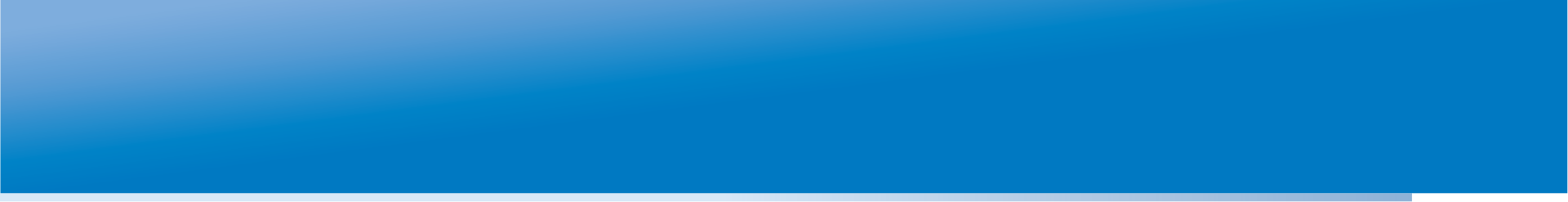 Часть 1. Красноярский кейс: История вопроса
«На основе шести критериев будет составляться рейтинг образовательных учреждений, который позволит решить несколько задач, и прежде всего: 
выявлять одаренных в разных областях детей для дальнейшей работы с ними (в том числе, целенаправленной работы ВУЗов с такими детьми), 
объективно информировать родителей и общественность о качестве образования в тех или иных учреждениях для адекватного выбора родителями школ,
формировать региональную грантовую программу для дополнительной финансовой поддержки школ-лидеров.
Каждый год на основе полученных данных о качестве, министр образования Красноярского края будет делать доклад «О состоянии, достижениях и проблемах системы образования Красноярского края». Этот доклад будет заслушиваться на заседании Губернаторского Совета.»
Выступление Губернатора Красноярского края Л.В. Кузнецова на заседании президиума Совета при Президенте РФ по реализации приоритетных национальных проектов и демографической политике (26.02.2010 г. Тюмень)
NB1
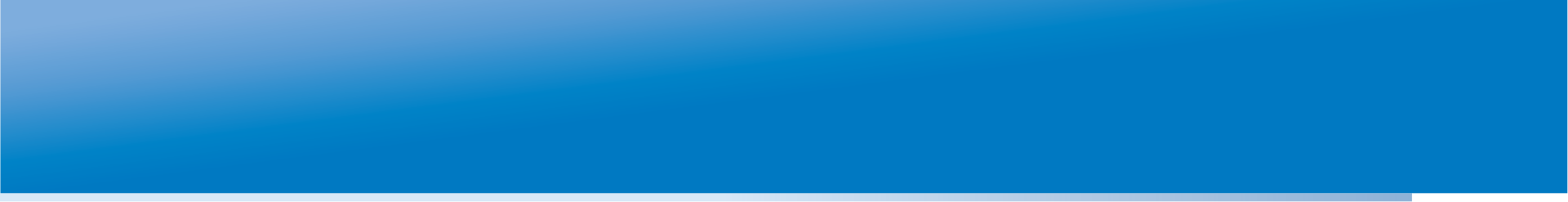 NB1
Какую бы методику рейтингования вы бы не использовали – всегда найдется, кто-нибудь кто с ней не согласен. → Лучший вариант, когда используешь методику, созданную сторонним авторитетным разработчиком.
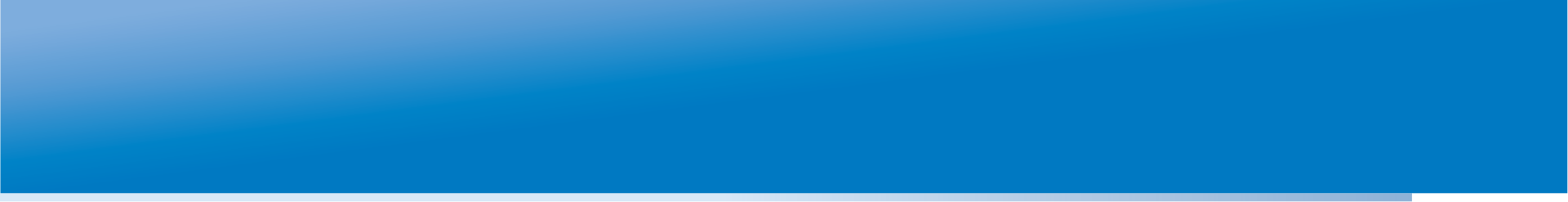 NB1
Какую бы методику рейтингования вы бы не использовали – всегда найдется, кто-нибудь кто с ней не согласен. → Лучший вариант, когда используешь методику, созданную сторонним авторитетным разработчиком.
Если вам предлагают построить рейтинг – почему бы не взяться. По крайней мере, будет о чем порассуждать.
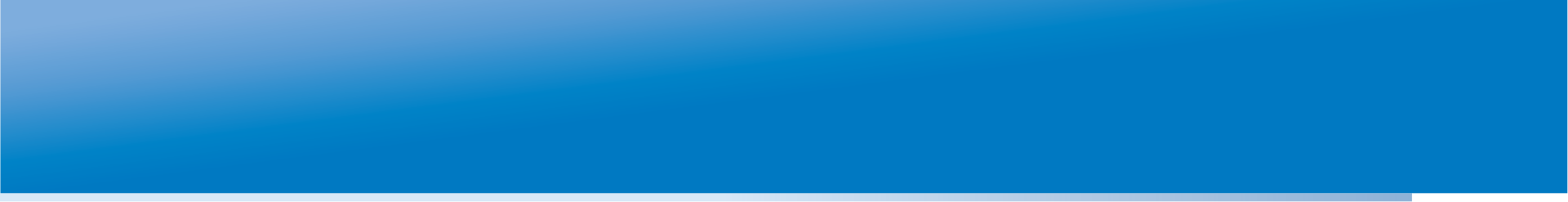 Часть 1. Красноярский кейс: История вопроса
«Еще раз обращаю внимание КГБСУ «Центр оценки качества» на необходимость разработки и внедрения прозрачных критериев и механизма рейтингования. Также нужно ввести оценку учреждений «повышенного статуса» (гимназий, лицеев, школ с углубленным изучением предметов, кадетских корпусов и Мариинских гимназий) по работе с одаренными детьми.»
Доклад министра образования и науки Красноярского края на августовском педагогическом совете 24 августа 2011 года
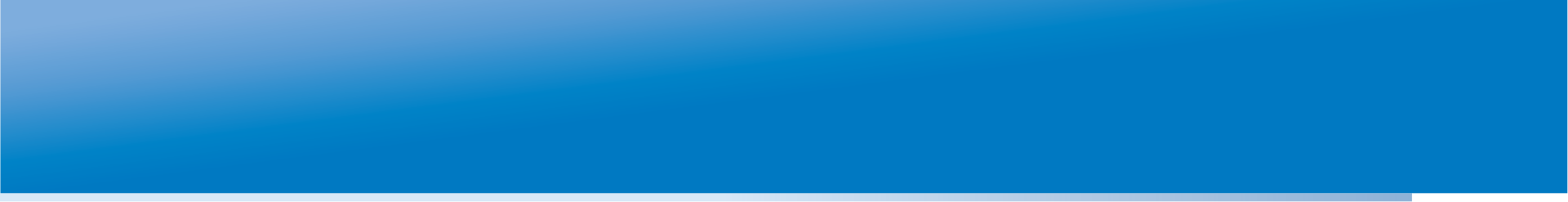 Часть 1. Красноярский кейс: История вопроса
Центр оценки качества образования 2011 – 2012 год:
рейтинг муниципалитетов по учебным достижениям школьников
рейтинг муниципалитетов по внеучебным достижениям школьников
рейтинг муниципалитетов по условиям осуществления образовательного процесса 
рейтинг муниципалитетов по уровню удовлетворенности учеников и родителей качеством образования
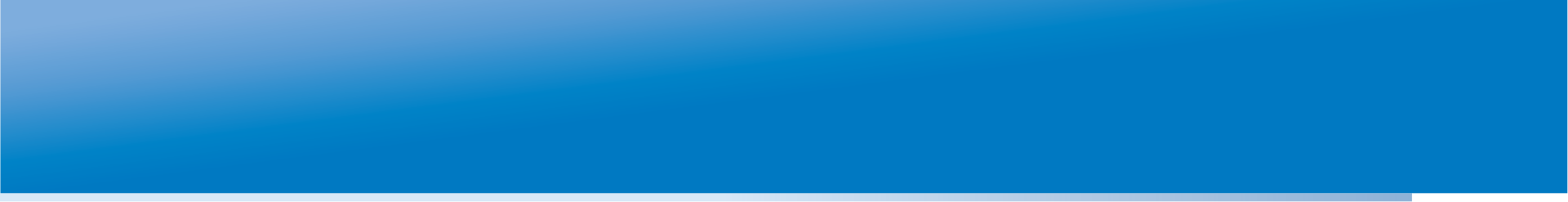 Часть 1. Красноярский кейс: История вопроса
Центр оценки качества образования 2011 – 2012 год+ используя те же методики:
рейтинг  «статусных школ» по учебным достижениям школьников
рейтинг «статусных школ» по внеучебным достижениям школьников
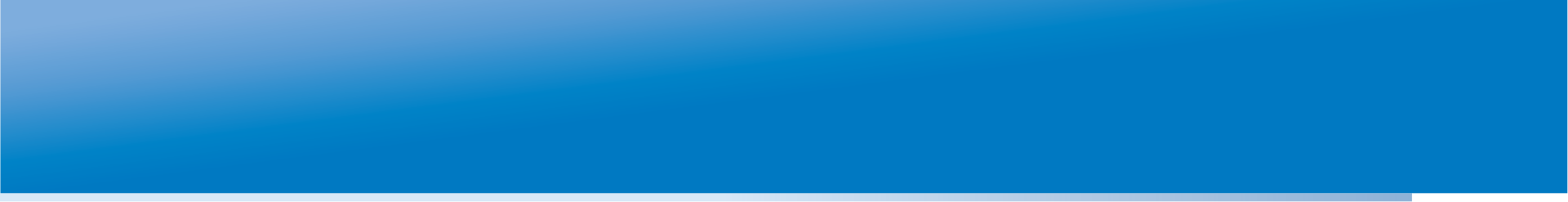 NB2
3. Надежные (независимые) источники данных.Если Вы используете «ненадежные» источники оценок для рейтингования – в будущем эти результаты будут фальсифицировать.
4. Показатели имеют «свой масштаб». Некоторые показатели, «работающие» на уровне муниципалитета, неприемлемы для оценки отельных школ.
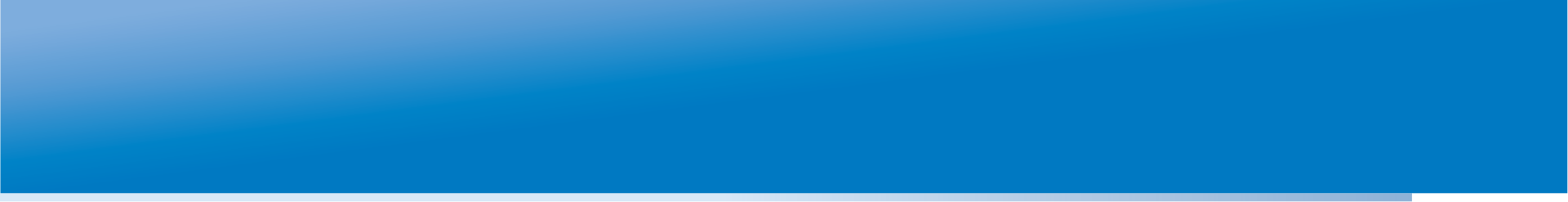 Красноярский кейс: Общая схема создания рейтингов
Разработка критериев и показателей рейтингования (ЦОКО)
Утверждение критериев и показателей (Рабочая группа МОиН)
Разработка методики рейтингования и построение первичных рейтингов (ЦОКО)
Утверждение методики рейтингования (Рабочая группа МОиН)
Доработка методики рейтингования, построение окончательных рейтингов (ЦОКО)
Утверждение методики и результатов рейтингования (МОиН) 
Утверждение принципов публикации результатов рейтингования (Рабочая группа, МОиН) 
Подробно с методиками рейтингования можно ознакомиться на сайте Центра (http://cok.cross-edu.ru/?page_id=3769)
[Speaker Notes: Не забыть сказать, что на 4 шаге представляется:
Вариант методики (или вариантов методик) и результаты рейтинга (рейтингов) и «подходящая методика» выбирается скорее не по «теоретическим соображениям», а по тому какой рейтинг получился]
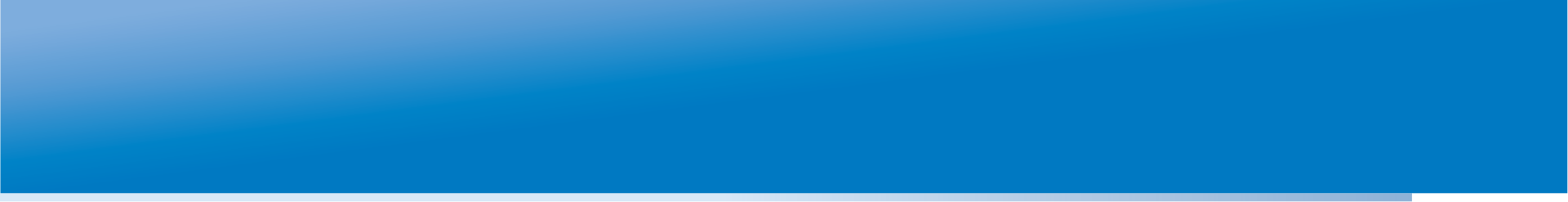 NB3
5. Методика рейтингования – это инструмент оценки.
Как любой инструмент оценки, методику необходимо апробировать (наверное, возможно использование аппарата, разработанного для тестирования).
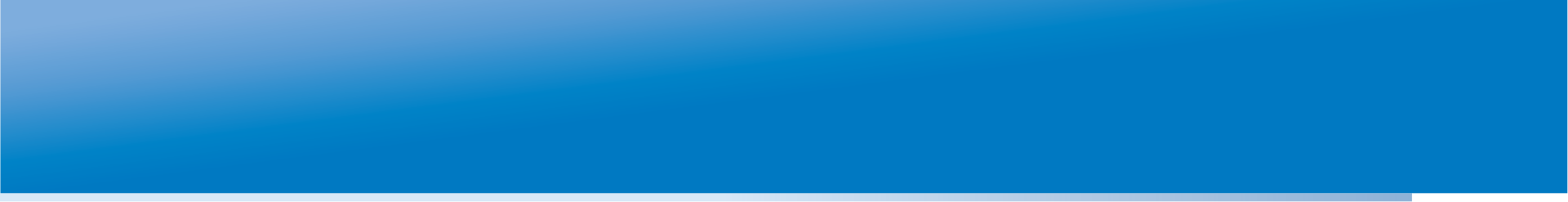 Красноярский кейс: Рейтинги по учебным достижениям
Направления рейтингования:
«ЕГЭ 2011: Уровень подготовки по русскому языку и математике»
«ЕГЭ 2011: Возможность выпускников поступить в вуз»
«ККР-4 2011: Уровень подготовки выпускников начальной школы по русскому языку и математике»
«ККР-4 2011: Уровень сформированности общеучебных умений»
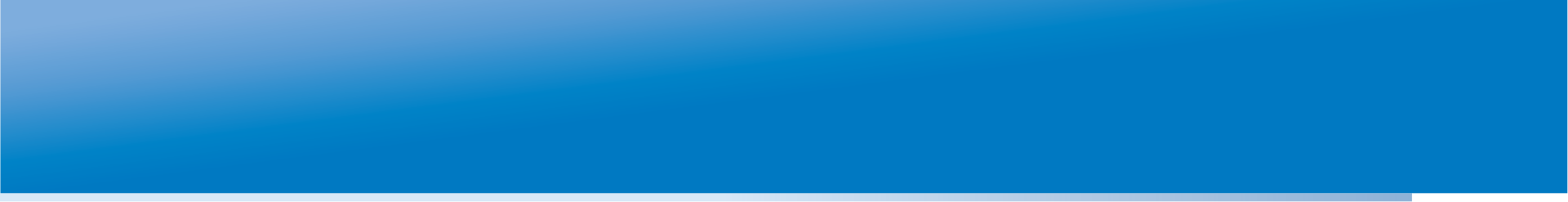 ЕГЭ-2011: обязательные предметы
Участвуют все – можно делать вывод о том, как в муниципалитете готовят по предмету
Показатели:
Средний балл (как в среднем учат предмету) 
Процент выпускников, показавших средний и высокий уровень подготовки (группы выделены ФИПИ) (насколько хорошо обучают предмету)
[Speaker Notes: Не забыть упомянуть для дискуссии различение: 
состояние дел с освоением предмета (не важны контексты) – результативность работы муниципальной системы образования (нужно учитывать соц-дем. окружение, соц. эконом. статус семьи, развитость дополнительных образовательных услуг и пр…) 
В Красноярске пробовали считать «среднее» среднего балла.

Метафора: «Рост баскетболиста не означает на сколько он сильный игрок, но все равно нужна линейка которой одинаково измеряют всех. И «средний рост команды» иногда используют в NBA».]
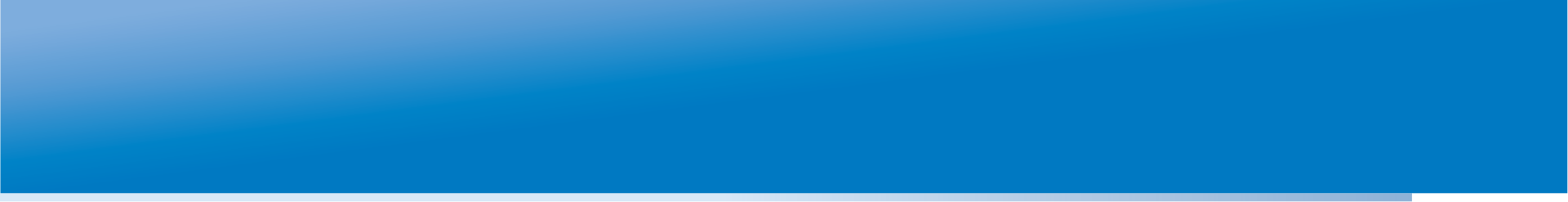 ЕГЭ-2011: необязательные предметы
необязательные предметы сдают, чтобы поступать в вуз 
→ результаты муниципалитетов можно оценивать по тому, какую возможность поступить в ВУЗ имеют выпускники 
→ нужно сравнивать сумму баллов по набору предметов, сдаваемых для поступления на ту или иную специальность 
→ чтобы «отсечь случайные выборы» предметов считаем % выпускников муниципалитета, набравших сумму больше определенного балла
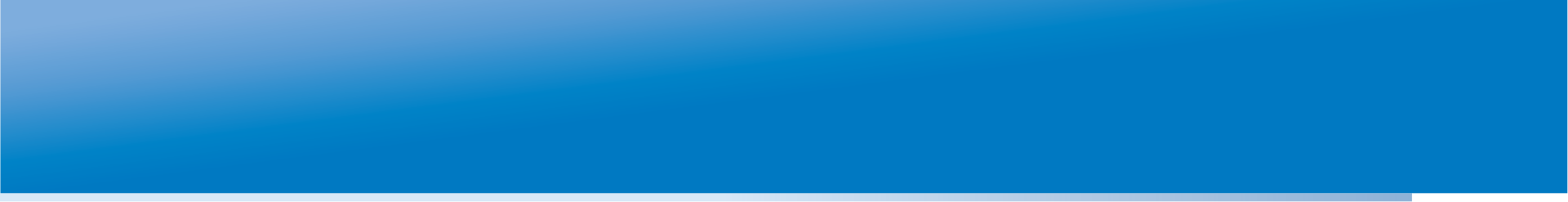 ЕГЭ-2011: необязательные предметы
Минимальный балл для зачисления в ведущий вуз
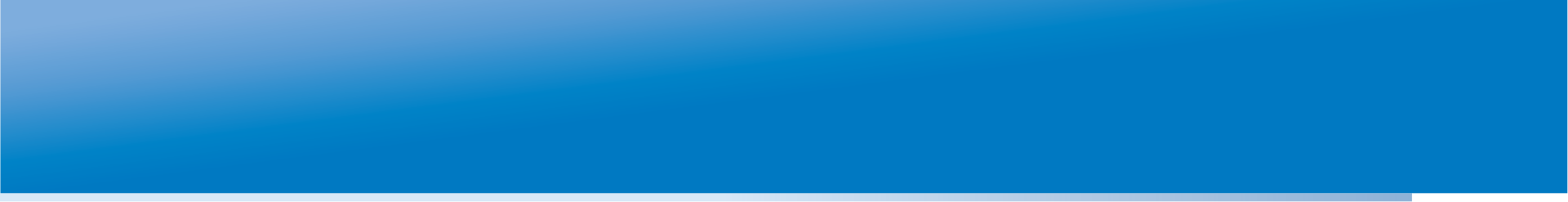 Краевые контрольные работы для учащихся, закончивших 4-й класс
Направления рейтингования:
Уровень подготовки выпускников начальной школы по русскому языку и математике 
Уровень сформированности общеучебных умений (блок «Работа с информацией»)
оценка освоения умений (умение освоено / умение не освоено);
качественная оценка соответствия продемонстрированных результатов требованиям ФГОС НОО (продемонстрировано / не продемонстрировано достижение базовой подготовки или уровня осознанного владения);
тестовый балл по 100-балльной шкале (используем однопараметрическую модель Раша).
Итоги Краевых контрольных работ можно посмотреть в отчете Цетнра (http://cok.cross-edu.ru/?wpfb_dl=62)
Спецификация, кодификатор, демоверсия (http://cok.cross-edu.ru/?page_id=424)
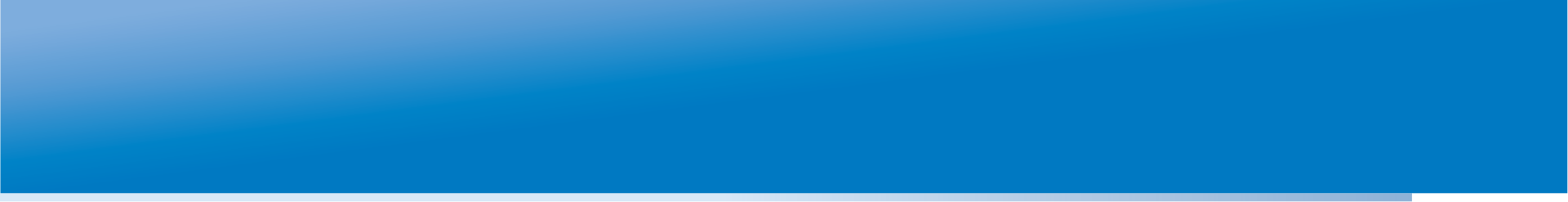 Краевые контрольные работы для учащихся, закончивших 4-й класс
Участвуют порядка 85% учеников 4-х классов – можно использовать результаты
Показатели:
Средний балл в муниципалитете по 100 балльной шкале(как в среднем учат) 
Процент четвероклассников муниципалитета, продемонстрировавших повышенный и высокий уровень (насколько хорошо обучают)
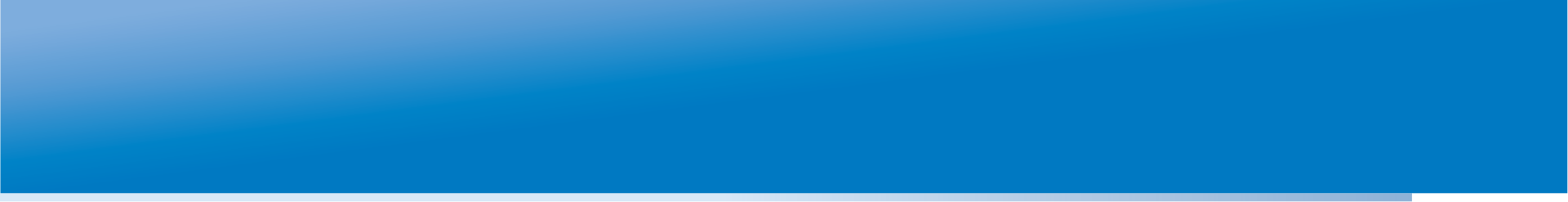 Как «совместить» разные направления
Нормирование
XМ.норм= (XМ – Xmin ) / (Xmax – Xmin) 
   XМ 	– значение показателя муниципалитета
    Xmin 	– значение минимального значения среди всех муниципалитетов
    Xmax 	– значение максимально значения среди всех муниципалитетов
    XМ.норм 	– нормированное значение муниципалитета

Таким образом:для муниципалитета с минимальным значением  -  нормированное значение 0;для муниципалитет с максимальным значением  -  нормированное значение 1. После этого все значения муниципалитетов располагаются в пределах  0 … 1 и можно складывать разные рейтинги
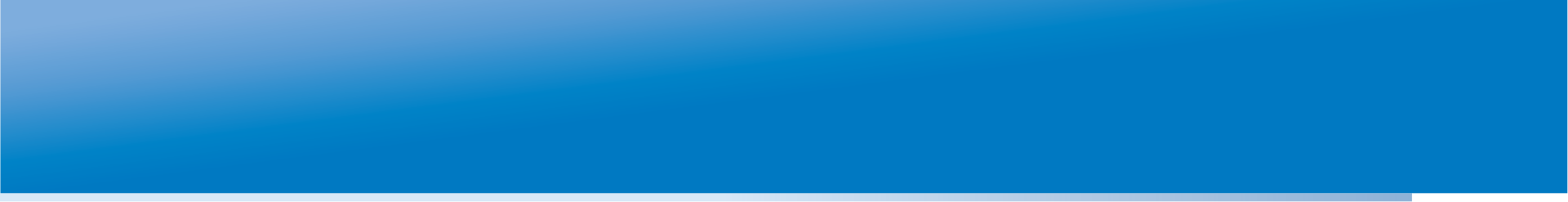 Сводный рейтинг
Нормирование по каждому направлению 
Сводный индекс = сумма нормированных значений по направлениям
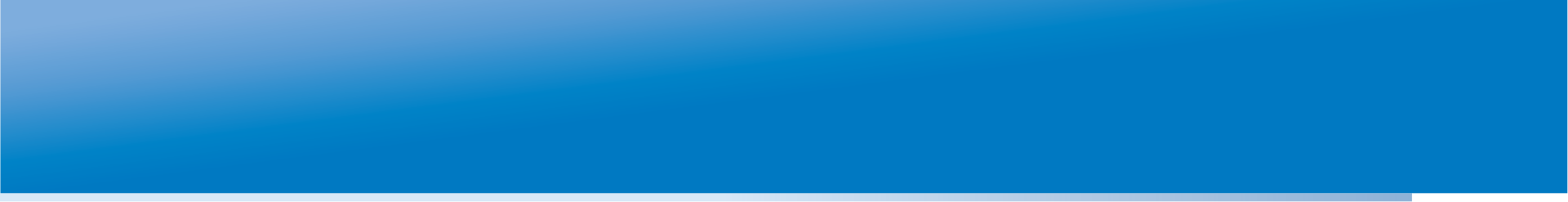 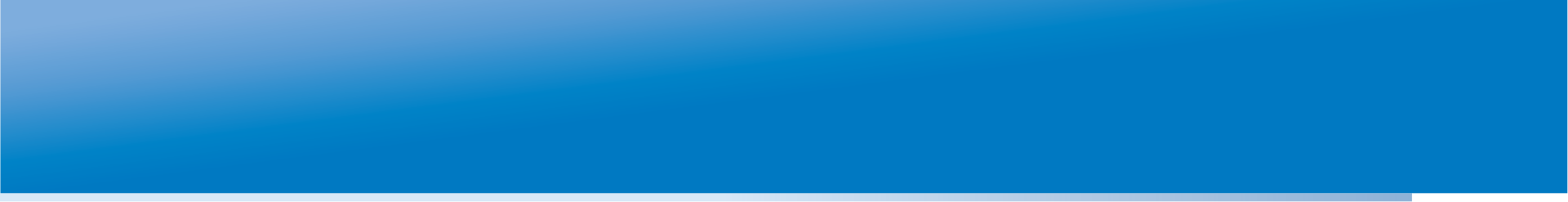 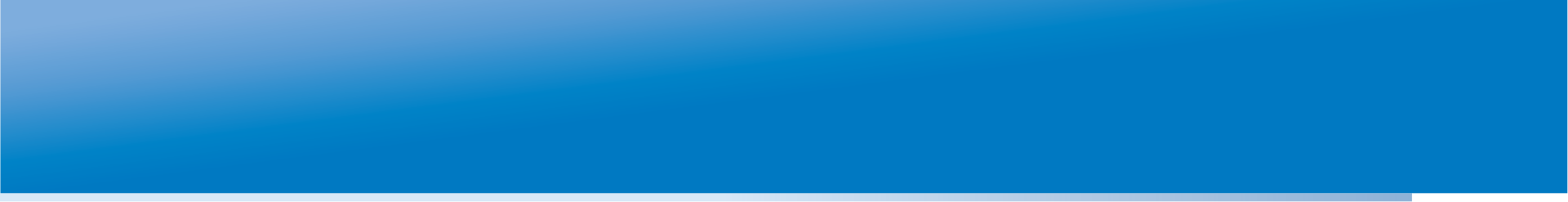 Использование рейтингов: Представление результатов
публикация 20 лучших (из 60) муниципалитетов по отдельным направлениям и результатам сводного рейтинга;
информирование глав муниципальных образований о результатах муниципалитета по отдельным направлениям и результатам сводного рейтинга.
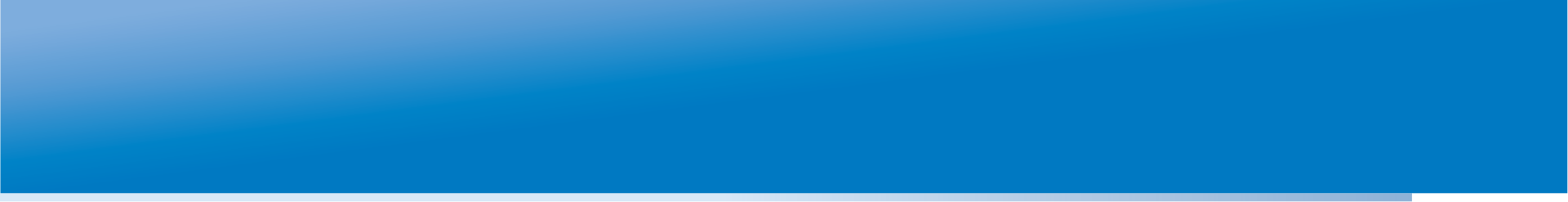 Использование рейтингов: Сопутствующие информационные продукты
Справка для МОиН по результатам отдельных направлений:
основные итоги,
лучшие и худшие муниципалитеты,
основные характеристики худших, краткий анализ причин.
Справка для Губернатора по результатам:
рейтинги муниципалитетов по направлениям (учебные, внеучебные, удовлетворенность);
направления и показатели рейтингования;
лидеры и аутсайдеры по отдельным направлениям;
устойчивые лидеры и аутсайдеры по нескольким направлениям.
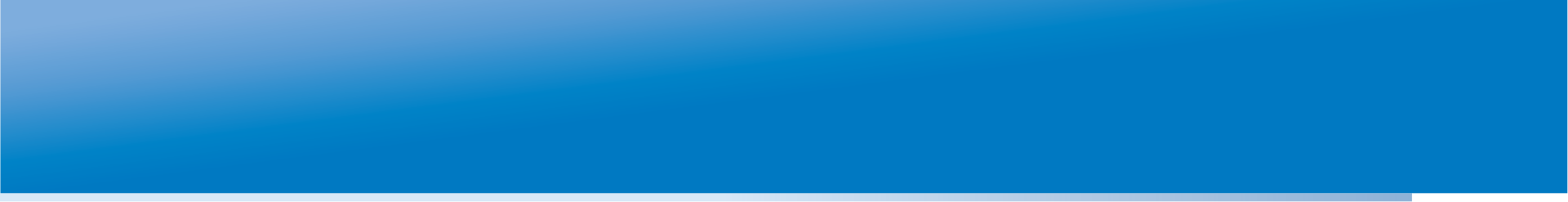 Использование рейтингов: Управленческие решения
Все боялись результатов рейтингов («начальники не умеют работать с рейтингами»; «ждем, когда полетят головы»; как следствие, публикация только лучших).
Ничего особо страшного не произошло («никого не уволили»).
Результаты обсуждаются в основном теми школами, муниципалитетами, которые ожидали увидеть себя в рейтинге на более высоком уровне.
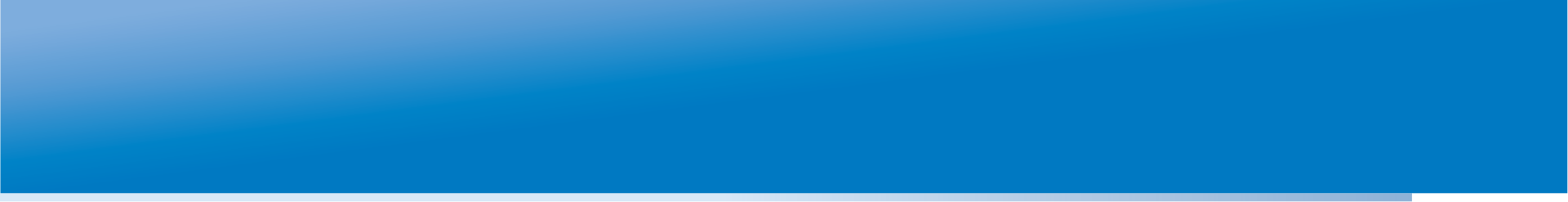 Использование рейтингов: работа с результатами
Можно оценить лишь то, насколько мои ожидания совпали с тем местом в рейтинге, которое я получил.
Лучшим есть повод погордиться.
Адресная поддержка аутсайдерам (услуга краевого ИПК).
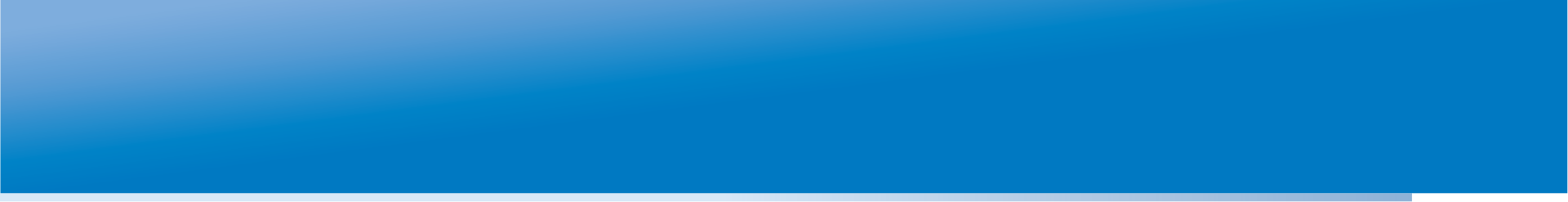 Часть 2. Что нужно помнить при интерпретации результатов
Рейтинг по учебным достижениям не абсолютный показатель результативности работы:
рейтинг линейный, но у всех разные условия – не показывает «вклад» муниципальной (школьной) системы образования;
рейтинг линейный –  можно лишь посмотреть на каком месте я нахожусь относительно моих ожиданий и представлений;
сравниваем друг с другом → в хвосте не те, у кого совсем все плохо, просто у тех, кто выше лучше; 
тех, кто внизу, необходимо обеспечивать ресурсами;
тех, кто вверху, необходимо проверить – так ли и что у них хорошо  и учиться этому на их опыте.
[Speaker Notes: Не забыть прокомментировать 3 пункт:
Поскольку сравниваем не с нормой, а друг с другом, то результаты аутсайдеров не означают, что у них все «отвратительно»
их результаты могут быть вполне приемлемы с точки зрения нормы (стандарта и пр…) и результатов работы
И с другой стороны, результаты лидеров не означают, что у них все хорошо – просто у всех остальных хуже.]
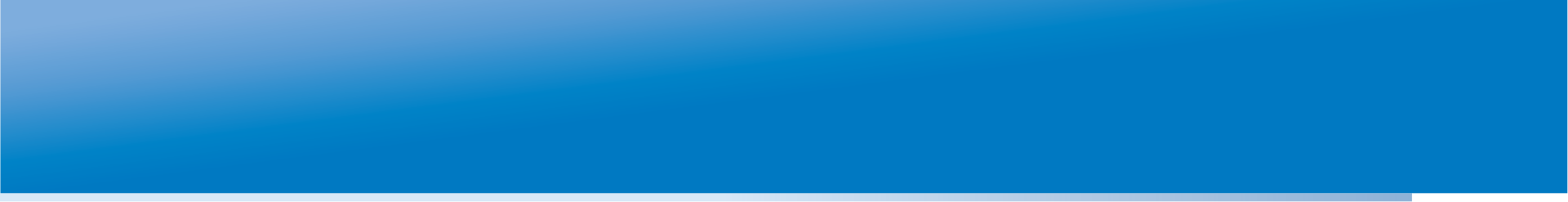 Часть 2. Чем рискуем когда строим рейтинги
Любая процедура оценки, если её результаты используются для рейтингования – имеет тяготение к нарушению порядка проведения 
Если данные для рейтингования  предоставляет оцениваемый объект – через некоторое время у всех будут одинаково высокие показатели (не используйте опросы, анкетирование и др. непроверяемые данные)
Очень большое число показателей для оценки – мало что дает
[Speaker Notes: Оценка для себя и для других 
Метафора: «Когда я у врача – хочу иметь истинный диагноз, когда иду в военкомат – хочу иметь желаемый диагноз»

Показатели для оценки эффективности деятельности органов исполнительной власти субъектов Российской Федерации : Удовлетворенность населения качеством общего образования – госорган предоставляющий информацию: ФСО России

Парадокс ККР4: результаты 2011 и 2012  сопоставимы – использование в рейтинге особо не исказили результаты в следующем году
(иллюзия что раньше не особо искажали данные /  все понимают важность и обеспечивают достоверность / на самом деле большинству нет ни какого дела до рейтингов)

Можно набрать большое число показателей и придумать такую их линейную комбинацию, что получиться рейтинг, который всех устраивает – НО зачем проводить такую огромную работу, не легче ли просто всех опросить (правда получим «матмодель» хорошего образования)]
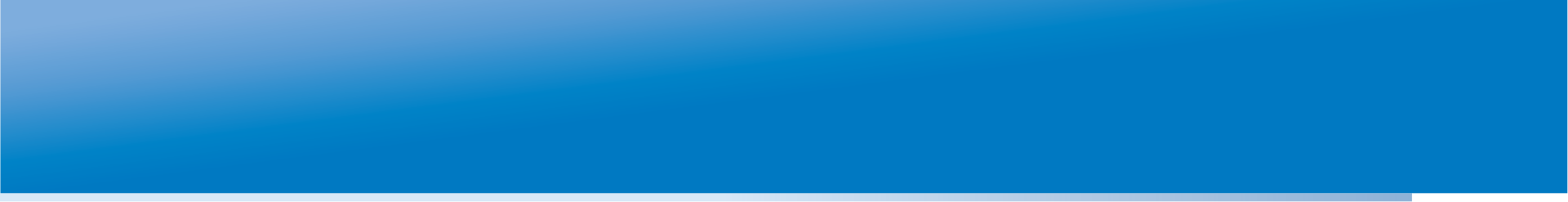 Часть 2. Разработка рейтингов – что может быть в этом полезного?
Построить рейтинг – присвоить каждому участнику «циферку», которая позволяет определить его место в общей «линейке».
Придумать хитрую «циферку», комплексно отражающую состояние дел в образовании – основная задача оценки качества образования.
Если эту «циферку» нормировать 
относительно друг друга – получится рейтинг;
относительно взятых обязательств  – получится индекс достижений.
Если мы получим набор методов расчета «циферок» (общепризнанных, «полноотражающих», «достовернопоучаемых») – мы построим систему оценки качества образования.
[Speaker Notes: М.Л. Агранович: «Мы конечно проводим исследование, называя это рейтингом, потому что все заказывают рейтинги»]
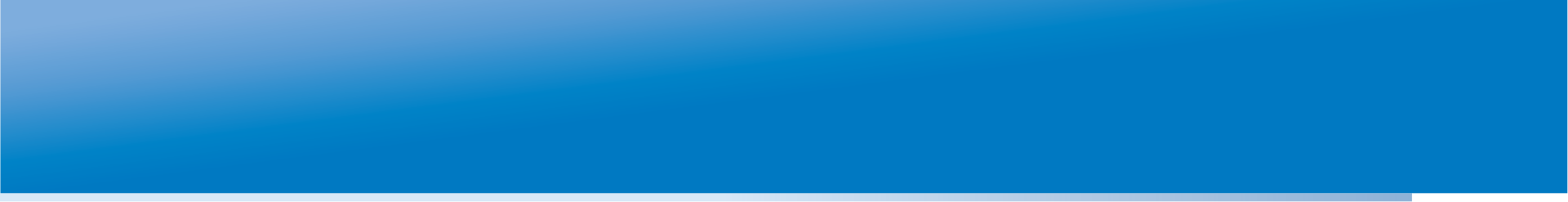 СПАСИБО ЗА ВНИМАНИЕ!
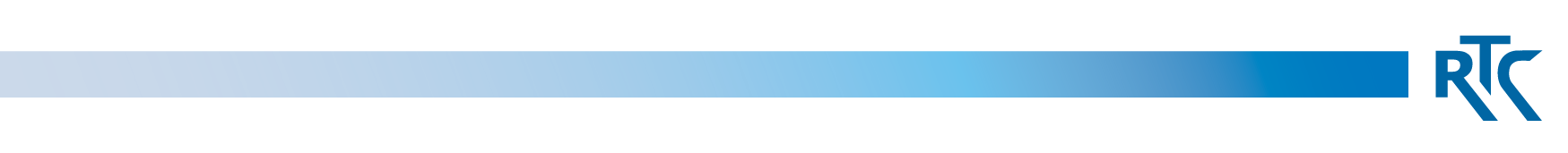 rtc.imerae@gmail.com
WWW.RTC-EDU.RU